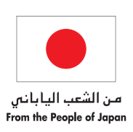 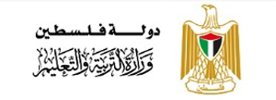 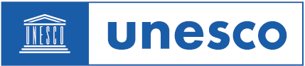 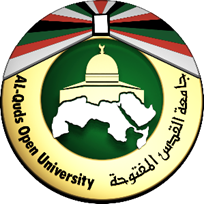 كيفية كتابة السكربت النصي للفيديو
2021
الأهداف
عزيزي المتدرب: 
في نهاية هذه الجلسة ستتمكن من:
كتابة سكربت احترافي للفيديو المنوي تصويره.
التعرف على أهم مكونات السكربت.
الالتزام بالقواعد والمعايير الخاصة بكتابة السكربت.
‹#›
[Speaker Notes: نوع الخط: العنوان الرئيسي والفرعي - DIN NEXT™ ARABIC BOLD.
                النصوص والجداول - DIN-NEXT-LT-W23-MEDIUM.
حجم الخط:
العنوان – حجم الخط 26.
النص – حجم الخط 24 أو 22.
وصف الصورة أو الجدول – حجم الخط 10.]
كتابة السيناريو للفيديو
ما هو السيناريو
 سلسلة متتابعة من الحوارات والمشاهد التي تشكّل الفيديو وترسم هيئته العامة، وتحوّل الأفكار والرسائل التي تريد إيصالها للجمهور إلى قصة ممتعة محبوكة تجذب اهتمامهم.
السيناريو الجيد هو أساس أي فيديو ناجح، مهما كانت طبيعته.
‹#›
[Speaker Notes: نوع الخط: العنوان الرئيسي والفرعي - DIN NEXT™ ARABIC BOLD.
                النصوص والجداول - DIN-NEXT-LT-W23-MEDIUM.
حجم الخط:
العنوان – حجم الخط 26.
النص – حجم الخط 24 أو 22.
وصف الصورة أو الجدول – حجم الخط 10.]
أنواع السيناريو
هناك عدة أنواع من السيناريوهات، منها:
السيناريو التعليمي: يسعى لتقديم محتوى تعليمي وتثقيفي. 
السيناريو التسويقي: يسعى للتسويق لمنتج أو علامة تجارية، ويُستخدم من قبل الشركات وأصحاب الأعمال في المقام الأول.
السيناريو الترفيهي: يسعى للترفيه عن المشاهدين، ويُستخدم بكثرة في الشبكات الاجتماعية واليوتيوب.
‹#›
[Speaker Notes: كتابة السيناريو له أكثر من شكل وأكثر من طريقة، ويختلف بحسب اختلاف نوع
المحتوى الذي تقوم بتقديمه، فبكل تأكيد كتابة سيناريو أو سكربت لفيديو تعليمي
يختلف عن كتابة سكربت لفيلم قصير أو فيديو أنيميشن أو حتى فيديو ترفيهي. 
يمكن الجمع بين أكثر من نوع أثناء كتابة السيناريو الواحد. مثلا، يمكن الدمج بين التسويق والتعليم في السيناريو نفسه، عبر كتابة سيناريو يعلّم المشاهدين كيفية استخدام منتج ما، أو دراسة حالة توضح بعض استخداماته. كما يمكن الجمع بين التسويق والترفيه، من خلال كتابة السيناريو التسويقي لكن بنكهة فكاهية، وهكذا.
نوع السيناريو والهدف منه سيكون له تأثير على طريقة كتابة السيناريو، إذ تختلف السيناريوهات الموجّهة لفيديوهات اليوتيوب عن السيناريوهات الموجّهة للبرامج التلفزية والإذاعية. كما أنّ السيناريوهات الموجّهة للتسويق تكون عادة أكثر احترافية من السيناريوهات الترفيهية مثلًا، إذ تحتوي عادة على دعوة لاتخاذ إجراء (call to action).]
تحديد الهدف من كتابة السيناريو
خطوات كتابة السيناريو
دراسة الجمهور
كتابة المسودة الاولية
تتلخص خطوات كتابة السيناريو بشكل عام في:
صياغة السيناريو
المراجعة النهائية
[Speaker Notes: هل تريد سيناريو لفيديو على الشبكات الاجتماعية أو سكريبت لبرنامج تلفزيوني، 
نوع السيناريو: تعليمي، تسويقي، ترفيهي

تحدّيد الجمهور المستهدف من السيناريو الذي تقوم بكتابته، بما يتناسب مع خصوصيات الجمهور المستهدف وميوله ولغته.]
خطوات كتابة السيناريو
الخطوة الأولى: حدد الهدف من كتابة السيناريو
هل تريد سيناريو لفيديو على شبكات التواصل الاجتماعي أو لبرنامج تلفازي؟
هل السيناريو تعليمي أو تسويقي أو ترفيهي؟
يمكن الجمع بين أكثر من نوع أثناء كتابة السيناريو الواحد مثل الدمج ما بين السيناريو التسويقي والتعليمي من خلال كتابة سيناريو يعلم الجمهور كيفية استخدام منتج ما.
نوع السيناريو والهدف يحدد طريقة كتابة السيناريو.
‹#›
[Speaker Notes: نوع الخط: العنوان الرئيسي والفرعي - DIN NEXT™ ARABIC BOLD.
                النصوص والجداول - DIN-NEXT-LT-W23-MEDIUM.
حجم الخط:
العنوان – حجم الخط 26.
النص – حجم الخط 24 أو 22.
وصف الصورة أو الجدول – حجم الخط 10.]
خطوات كتابة السيناريو
الخطوة الثانية: حدد الجمهور الذي تستهدفه بكتابة السيناريو
ان تحديد الجمهور المستهدف من السيناريو يضمن إيصال الرسالة وصياغتها بما يتناسب مع خصوصيات الجمهور والتي تتضمن:
الفئة العمرية للجمهور.
قناة نشر الفيديو.
لغة الجمهور.
‹#›
[Speaker Notes: نوع الخط: العنوان الرئيسي والفرعي - DIN NEXT™ ARABIC BOLD.
                النصوص والجداول - DIN-NEXT-LT-W23-MEDIUM.
حجم الخط:
العنوان – حجم الخط 26.
النص – حجم الخط 24 أو 22.
وصف الصورة أو الجدول – حجم الخط 10.]
خطوات كتابة السيناريو
الخطوة الثالثة: كتابة المسودة الاولية للسيناريو
البدء في كتابة الأفكار والعناوين الرئيسية التي تناسب موضوع السيناريو ورسالته ومن ثم البدء في وصل النقاط وترتيب الأفكار منطقيا وتصفيتها.
بعد ذلك كتابة الحوارات والفقرات النصية للسيناريو بحيث تمثل قصة او نص منسجم له هدف.
اذا لم تتشكل لدي قصة فهنا نقوم على إضافة أفكار فرعية أخرى.
في حال كانت الأفكار غير منسجمة  يفضل تقسيم السيناريو الى عدة سيناريوهات.
‹#›
[Speaker Notes: نوع الخط: العنوان الرئيسي والفرعي - DIN NEXT™ ARABIC BOLD.
                النصوص والجداول - DIN-NEXT-LT-W23-MEDIUM.
حجم الخط:
العنوان – حجم الخط 26.
النص – حجم الخط 24 أو 22.
وصف الصورة أو الجدول – حجم الخط 10.]
خطوات كتابة السيناريو
الخطوة الرابعة: صياغة السيناريو
البدء في كتابة السيناريو وفق قالب قصصي مميز يحقق الأهداف التي حددتها مسبقا.
كتابة سيناريو بسيط يسهل اخراجه وتطبيقه.
عدم توضيح كل شيء بإسهاب فصورة أو مشهد صغير قد يغني عن عشرات الكلمات.
مراعاة إمكانيات مصممي الفيديو من حيث الرسوم المتحركة والمؤثرات البصرية والصوتية.
‹#›
[Speaker Notes: نوع الخط: العنوان الرئيسي والفرعي - DIN NEXT™ ARABIC BOLD.
                النصوص والجداول - DIN-NEXT-LT-W23-MEDIUM.
حجم الخط:
العنوان – حجم الخط 26.
النص – حجم الخط 24 أو 22.
وصف الصورة أو الجدول – حجم الخط 10.]
خطوات كتابة السيناريو
الخطوة الرابعة: صياغة السيناريو
يجب أن يشمل السيناريو على جميع المعلومات من شخصيات وحوارات والخلفية وان لا يقتصر على النصوص فقط.
الاهتمام ببداية ونهاية السيناريو فنسبة كبيرة من المشاهدين لن يكملوا مشاهدة الفيديو لذا عليك وضع النقاط الأساسية والاهداف في بداية السيناريو كما ولا بد من الاهتمام بنهاية الفيديو وختم الفيديو بدعوة لاتخاذ اجراء أو خاتمة تلخص ما قمت بتقديمه.
‹#›
[Speaker Notes: نوع الخط: العنوان الرئيسي والفرعي - DIN NEXT™ ARABIC BOLD.
                النصوص والجداول - DIN-NEXT-LT-W23-MEDIUM.
حجم الخط:
العنوان – حجم الخط 26.
النص – حجم الخط 24 أو 22.
وصف الصورة أو الجدول – حجم الخط 10.]
خطوات كتابة السيناريو
الخطوة الخامسة: المراجعة النهائية لنص السيناريو
هل السيناريو النهائي يناسب جمهورك المستهدف؟
هل يوّصل الرسالة التي تريد نشرها بشكل واضح منذ البداية؟
هل هو منسجم ومتناسق ذات حبكة جيدة؟
هل نص السيناريو يناسب المنصة التي تريد نشر الفيديو عليها؟
هل السيناريو بالطول المناسب؟
‹#›
[Speaker Notes: نوع الخط: العنوان الرئيسي والفرعي - DIN NEXT™ ARABIC BOLD.
                النصوص والجداول - DIN-NEXT-LT-W23-MEDIUM.
حجم الخط:
العنوان – حجم الخط 26.
النص – حجم الخط 24 أو 22.
وصف الصورة أو الجدول – حجم الخط 10.]
خطوات كتابة السيناريو القصصي الدرامي والحواري screenplay
الزمان والمكان.
ملخص أولي للقصة.
الشخصيات.
‹#›
[Speaker Notes: نوع الخط: العنوان الرئيسي والفرعي - DIN NEXT™ ARABIC BOLD.
                النصوص والجداول - DIN-NEXT-LT-W23-MEDIUM.
حجم الخط:
العنوان – حجم الخط 26.
النص – حجم الخط 24 أو 22.
وصف الصورة أو الجدول – حجم الخط 10.]
خطوات كتابة السيناريو القصصي الدرامي والحواري screenplay
‹#›
[Speaker Notes: نوع الخط: العنوان الرئيسي والفرعي - DIN NEXT™ ARABIC BOLD.
                النصوص والجداول - DIN-NEXT-LT-W23-MEDIUM.
حجم الخط:
العنوان – حجم الخط 26.
النص – حجم الخط 24 أو 22.
وصف الصورة أو الجدول – حجم الخط 10.]
جدول تسلسل الاحداث للسيناريو القصصي الدرامي والحواري
‹#›
[Speaker Notes: نوع الخط: العنوان الرئيسي والفرعي - DIN NEXT™ ARABIC BOLD.
                النصوص والجداول - DIN-NEXT-LT-W23-MEDIUM.
حجم الخط:
العنوان – حجم الخط 26.
النص – حجم الخط 24 أو 22.
وصف الصورة أو الجدول – حجم الخط 10.]
مثال أخر لسكربت حواري
‹#›
[Speaker Notes: نوع الخط: العنوان الرئيسي والفرعي - DIN NEXT™ ARABIC BOLD.
                النصوص والجداول - DIN-NEXT-LT-W23-MEDIUM.
حجم الخط:
العنوان – حجم الخط 26.
النص – حجم الخط 24 أو 22.
وصف الصورة أو الجدول – حجم الخط 10.]
مثال أخر لسكربت حواري
‹#›
[Speaker Notes: نوع الخط: العنوان الرئيسي والفرعي - DIN NEXT™ ARABIC BOLD.
                النصوص والجداول - DIN-NEXT-LT-W23-MEDIUM.
حجم الخط:
العنوان – حجم الخط 26.
النص – حجم الخط 24 أو 22.
وصف الصورة أو الجدول – حجم الخط 10.]
مثال أخر لسكربت حواري
‹#›
[Speaker Notes: نوع الخط: العنوان الرئيسي والفرعي - DIN NEXT™ ARABIC BOLD.
                النصوص والجداول - DIN-NEXT-LT-W23-MEDIUM.
حجم الخط:
العنوان – حجم الخط 26.
النص – حجم الخط 24 أو 22.
وصف الصورة أو الجدول – حجم الخط 10.]
خطوات كتابة السيناريو التعليمي المبني على الموقف التعليمي
البداية: أظهِر لمن يشاهد الفيديو ما الذي سوف يتعلمه بعد الانتهاء من المشاهدة.
التطور أو المتن: التعمق في المعلومات
الخاتمة: ملخص لكل ما تحدثت عنه في الفيديو أو التركيز على النقاط المهمة أو ارشاد المشاهدين الى مواد دراسية إضافية.
في حال كان هناك شرح طويل أو تصوير تطبيق عملي: قم بتسجيل الصور والصوت أو الفيديو بشكل منفصل وقم بالإشارة الى ذلك في السيناريو لتنبيه المخرج أو المنتج ليتم دمج الصوت مع الصورة في الفيديو النهائي.
‹#›
[Speaker Notes: نوع الخط: العنوان الرئيسي والفرعي - DIN NEXT™ ARABIC BOLD.
                النصوص والجداول - DIN-NEXT-LT-W23-MEDIUM.
حجم الخط:
العنوان – حجم الخط 26.
النص – حجم الخط 24 أو 22.
وصف الصورة أو الجدول – حجم الخط 10.]
خطوات كتابة السيناريو التعليمي المبني على الموقف التعليمي
‹#›
[Speaker Notes: نوع الخط: العنوان الرئيسي والفرعي - DIN NEXT™ ARABIC BOLD.
                النصوص والجداول - DIN-NEXT-LT-W23-MEDIUM.
حجم الخط:
العنوان – حجم الخط 26.
النص – حجم الخط 24 أو 22.
وصف الصورة أو الجدول – حجم الخط 10.]
خطوات كتابة السيناريو التعليمي المبني على الموقف التعليمي
‹#›
[Speaker Notes: نوع الخط: العنوان الرئيسي والفرعي - DIN NEXT™ ARABIC BOLD.
                النصوص والجداول - DIN-NEXT-LT-W23-MEDIUM.
حجم الخط:
العنوان – حجم الخط 26.
النص – حجم الخط 24 أو 22.
وصف الصورة أو الجدول – حجم الخط 10.]
الفترة الزمنية المناسبة للفيديو
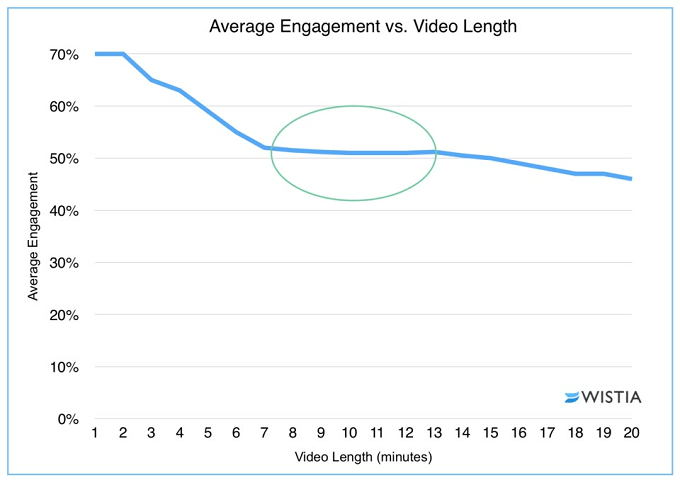 مدة الفيديو المناسبة تكون من 6 الى 12 دقيقة.
كما يجب أن لا تزيد مدة الفيديو عن 20 دقيقة.
‹#›
[Speaker Notes: نوع الخط: العنوان الرئيسي والفرعي - DIN NEXT™ ARABIC BOLD.
                النصوص والجداول - DIN-NEXT-LT-W23-MEDIUM.
حجم الخط:
العنوان – حجم الخط 26.
النص – حجم الخط 24 أو 22.
وصف الصورة أو الجدول – حجم الخط 10.]
كيفية حساب معدل حديثك
معدل حديثك يعني عدد الكلمات في الدقيقة الواحدة 
معدل الحديث(wpm) = عدد الكلمات / عدد الدقائق.
قم بتسجيل حديثك باستخدام جهاز الحاسوب أو الجهاز المحمول ومن ثم قم بعد عدد الكلمات اما يدويا او من خلال العديد من الأدوات المجانية ومن ثم قسم عدد الكلمات على عدد الدقائق.
معدل الحديث الأمثل ما بين 150 و 200.
عدد الكلمات الامثل في الدقيقة الواحدة ما بين 130 و 150.
‹#›
[Speaker Notes: نوع الخط: العنوان الرئيسي والفرعي - DIN NEXT™ ARABIC BOLD.
                النصوص والجداول - DIN-NEXT-LT-W23-MEDIUM.
حجم الخط:
العنوان – حجم الخط 26.
النص – حجم الخط 24 أو 22.
وصف الصورة أو الجدول – حجم الخط 10.]
نسبة المشاهدة وعلاقتها مع أقسام الفيديو
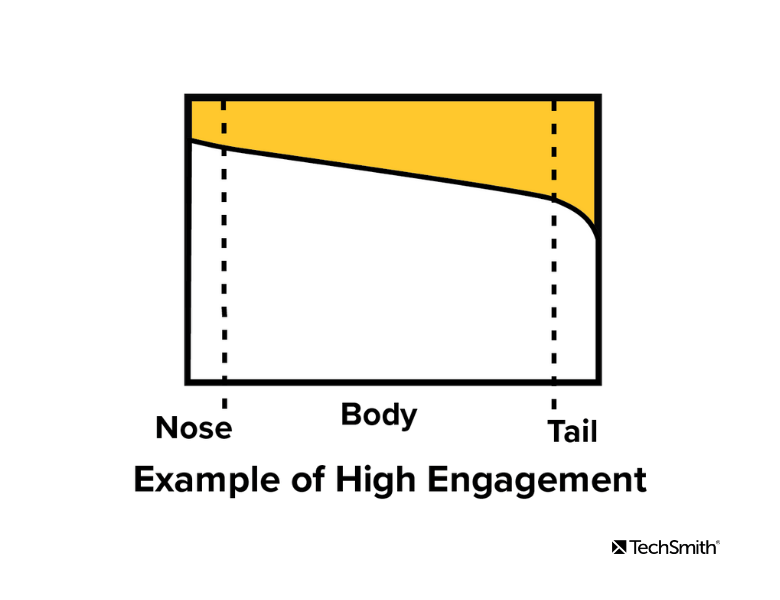 ‹#›
[Speaker Notes: نوع الخط: العنوان الرئيسي والفرعي - DIN NEXT™ ARABIC BOLD.
                النصوص والجداول - DIN-NEXT-LT-W23-MEDIUM.
حجم الخط:
العنوان – حجم الخط 26.
النص – حجم الخط 24 أو 22.
وصف الصورة أو الجدول – حجم الخط 10.]
نسبة المشاهدة وعلاقتها مع أقسام الفيديو
‹#›
[Speaker Notes: نوع الخط: العنوان الرئيسي والفرعي - DIN NEXT™ ARABIC BOLD.
                النصوص والجداول - DIN-NEXT-LT-W23-MEDIUM.
حجم الخط:
العنوان – حجم الخط 26.
النص – حجم الخط 24 أو 22.
وصف الصورة أو الجدول – حجم الخط 10.]
‹#›